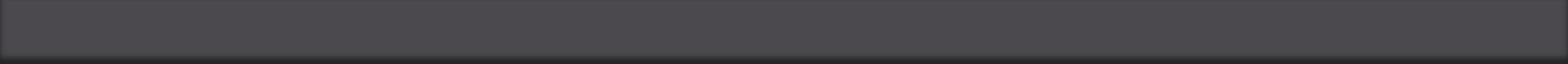 2
0
X
X
MORE THAN TEMPLATE
DESIGN
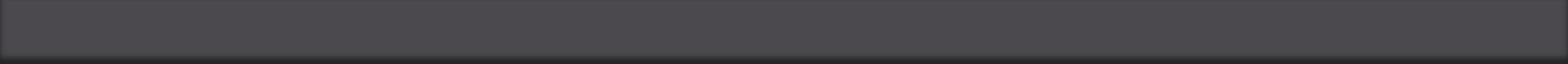 CONTENTS
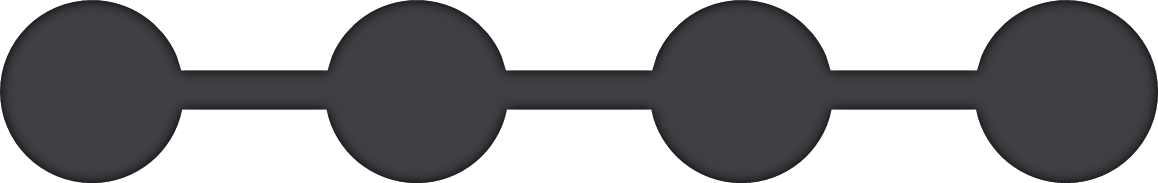 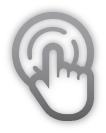 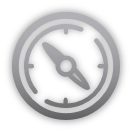 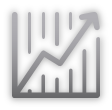 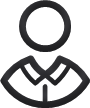 Click to add title
Thought for customer service "is the sacred mission of hi design.
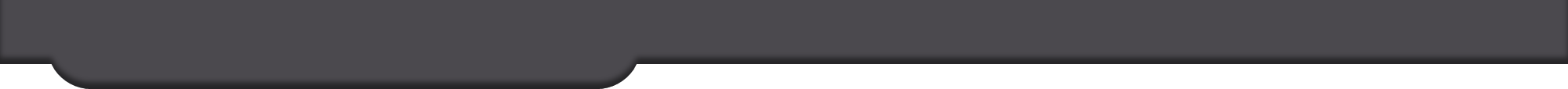 ADD YOUR TITLE HERE
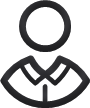 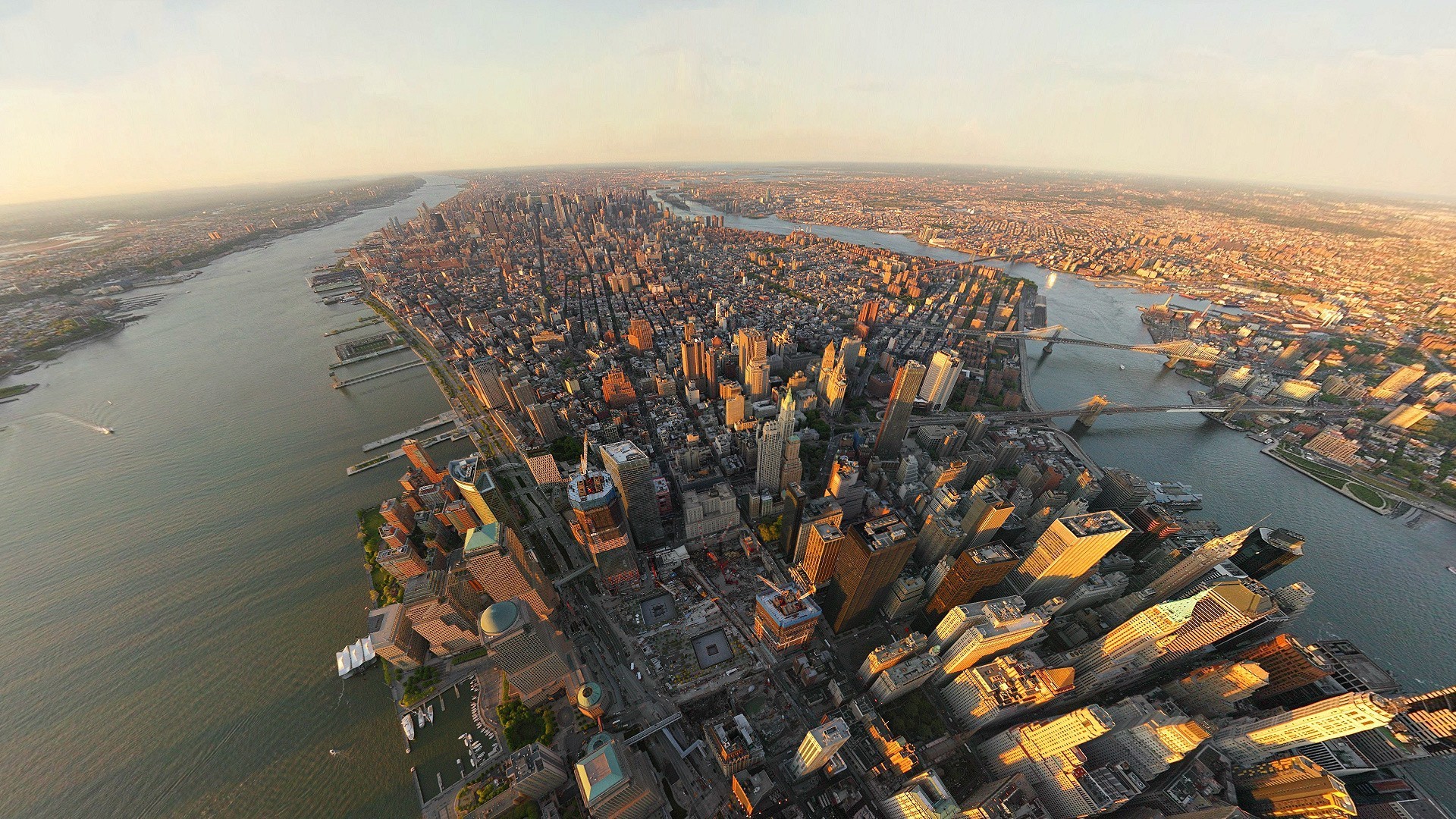 Lorem ipsum dolor sit amet, consectetur adipisicing elit, sed do eiusmod tempor incididunt ut labore et dolore magnaLorem ipsum dolor sit amet, consectetur adipisicing elit, sed do eiusmod tempor incididunt ut labore et dolore magnaLorem ipsum dolor sit amet, consectetur adipisicing elit, sed do eiusmod tempor incididunt ut labore et dolore magnaLorem ipsum dolor sit amet, consectetur adipisicing elit, sed do eiusmod tempor incididunt ut labore et dolore magna
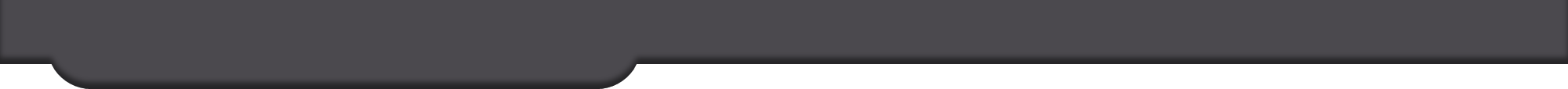 ADD YOUR TITLE HERE
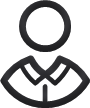 LOREM IPSUM
LOREM IPSUM
LOREM IPSUM
LOREM IPSUM
Lorem ipsum dolor sit amet, consectetur adipisicing elit, sed do eiusmod tempor incididunt ut labore et dolore magna
Lorem ipsum dolor sit amet, consectetur adipisicing elit, sed do eiusmod tempor incididunt ut labore et dolore magna
Lorem ipsum dolor sit amet, consectetur adipisicing elit, sed do eiusmod tempor incididunt ut labore et dolore magna
Lorem ipsum dolor sit amet, consectetur adipisicing elit, sed do eiusmod tempor incididunt ut labore et dolore magna
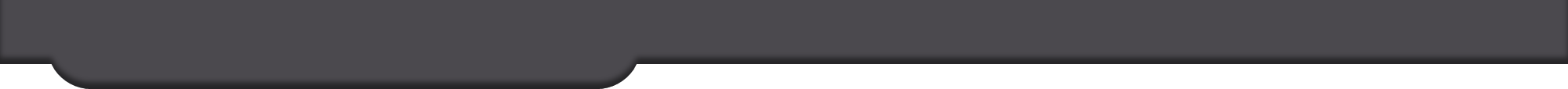 ADD YOUR TITLE HERE
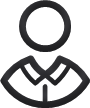 ADD THE TITLE
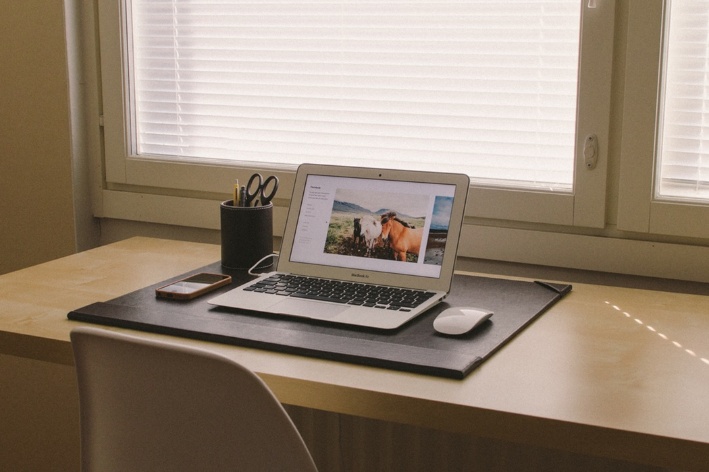 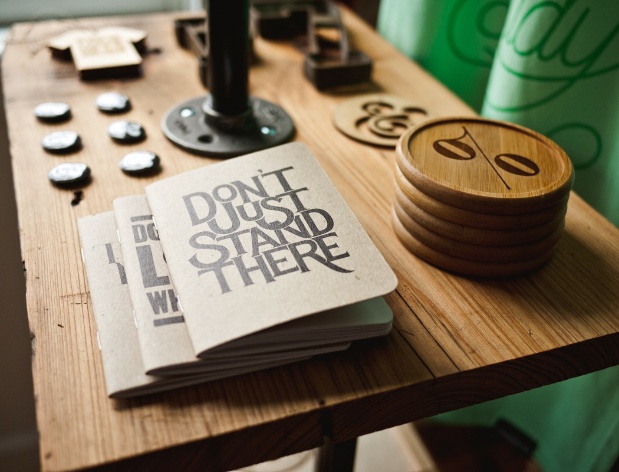 The concepts national income and national product have roughly the same value and can be used interchangeably
The concepts national income and national product have roughly
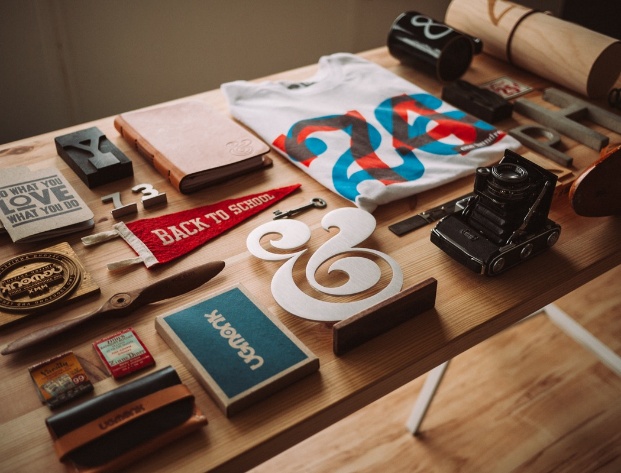 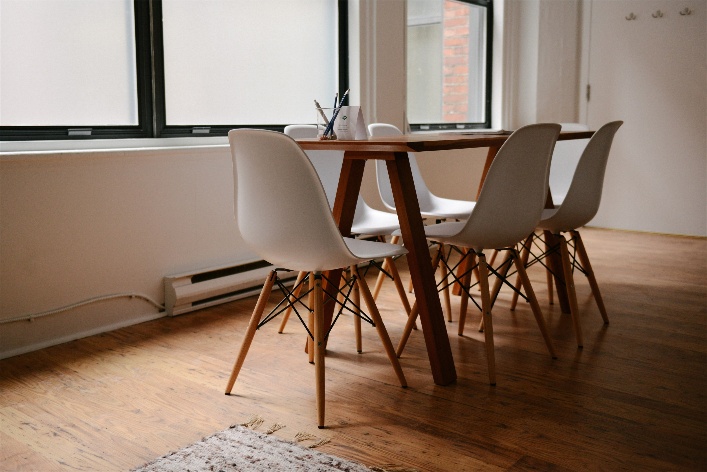 The concepts national income and national product have roughly
The concepts national income and national product have roughly
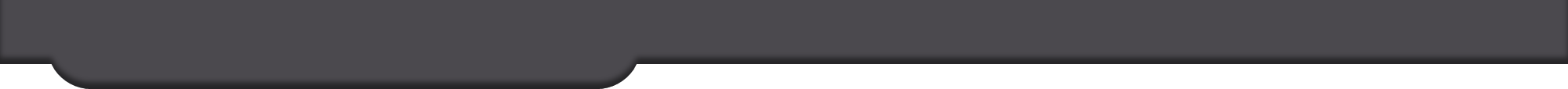 ADD YOUR TITLE HERE
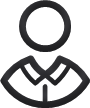 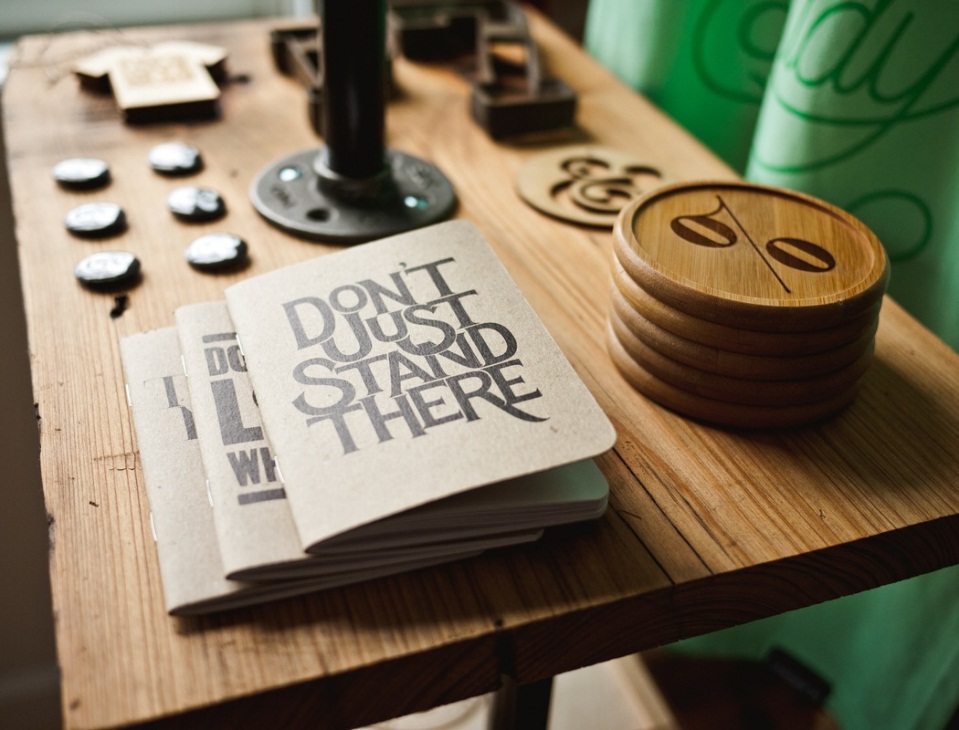 Add The Title
Add The Title
The concepts national income and national product have roughly the same value and can be used interchangeably if our interest is in their sum
The concepts national income and national product have roughly the same value and can be used interchangeably if our interest is in their sum
Add The Title
Add The Title
The concepts national income and national product have roughly the same value and can be used interchangeably if our interest is in their sum
The concepts national income and national product have roughly the same value and can be used interchangeably if our interest is in their sum
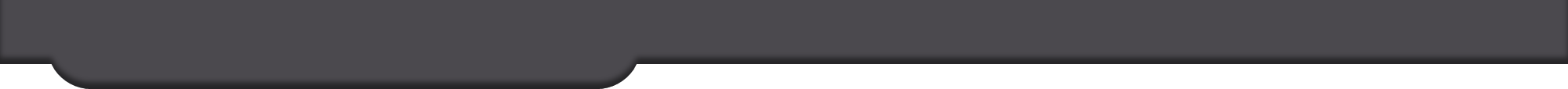 ADD YOUR TITLE HERE
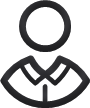 9,300
3,500
2,400
Million
Million
Million
Lorem ipsum dolor sit amet, consectetur adipisicing elit, sed do eiusmod tempor incididunt ut labore et dolore magna
Lorem ipsum dolor sit amet, consectetur adipisicing elit, sed do eiusmod tempor incididunt ut labore et dolore magna
Lorem ipsum dolor sit amet, consectetur adipisicing elit, sed do eiusmod tempor incididunt ut labore et dolore magna
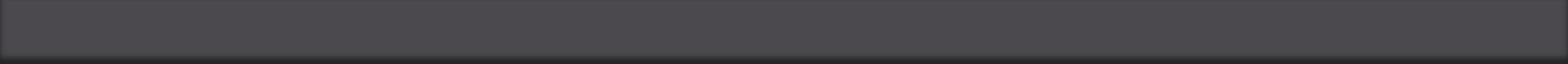 CONTENTS
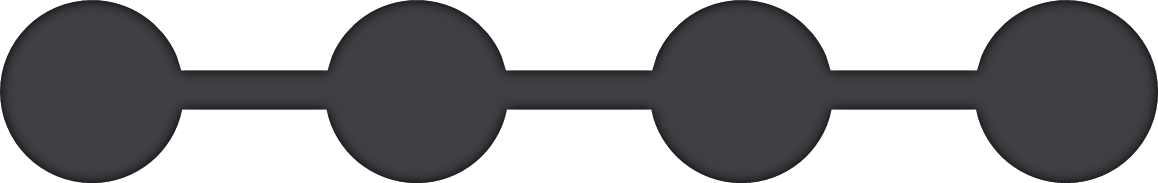 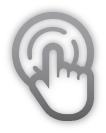 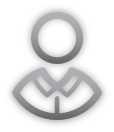 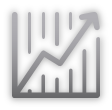 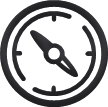 Click to add title
Thought for customer service "is the sacred mission of hi design.
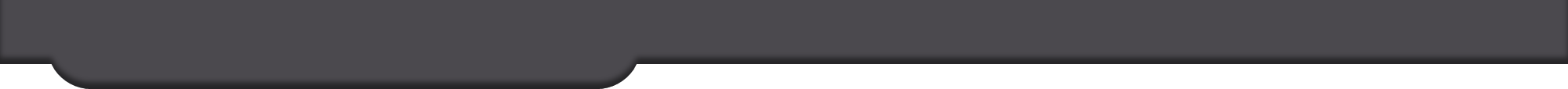 ADD YOUR TITLE HERE
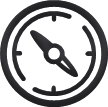 Consulting service
Cloud services
Repair service
$ 218
$ 218
$ 218
This is an example text. example text. go ahead and replace it. This is an example text. example text. go ahead and replace it.
This is an example text. example text. go ahead and replace it. This is an example text. example text. go ahead and replace it.
This is an example text. example text. go ahead and replace it. This is an example text. example text. go ahead and replace it.
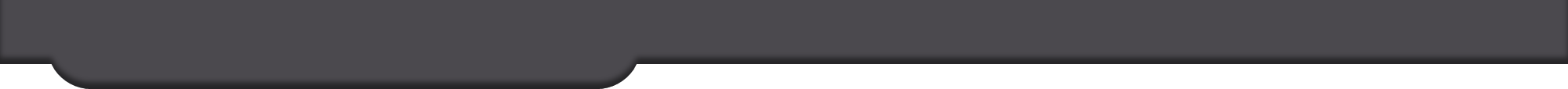 ADD YOUR TITLE HERE
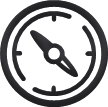 TIME
TIME
Cooperation
Discussion
Lorem ipsum dolor sit amet, consectetur adipisicing elit, sed do eiusmod tempor incididunt ut labore et dolore magnaLorem ipsum dolor sit amet, consectetur adipisicing elit, sed do eiusmod tempor incididunt ut labore et dolore magna
Lorem ipsum dolor sit amet, consectetur adipisicing elit, sed do eiusmod tempor incididunt ut labore et dolore magnaLorem ipsum dolor sit amet, consectetur adipisicing elit, sed do eiusmod tempor incididunt ut labore et dolore magna
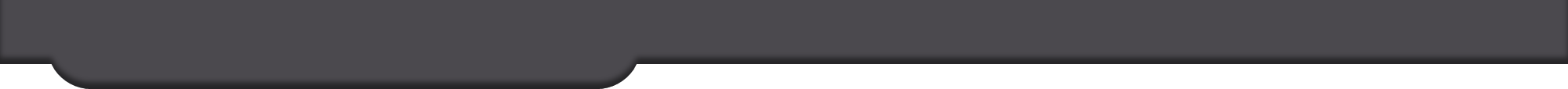 ADD YOUR TITLE HERE
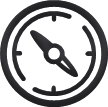 TIME
TIME
Implementation
Supervision
Lorem ipsum dolor sit amet, consectetur adipisicing elit, sed do eiusmod tempor incididunt ut labore et dolore magnaLorem ipsum dolor sit amet, consectetur adipisicing elit, sed do eiusmod tempor incididunt ut labore et dolore magna
Lorem ipsum dolor sit amet, consectetur adipisicing elit, sed do eiusmod tempor incididunt ut labore et dolore magnaLorem ipsum dolor sit amet, consectetur adipisicing elit, sed do eiusmod tempor incididunt ut labore et dolore magna
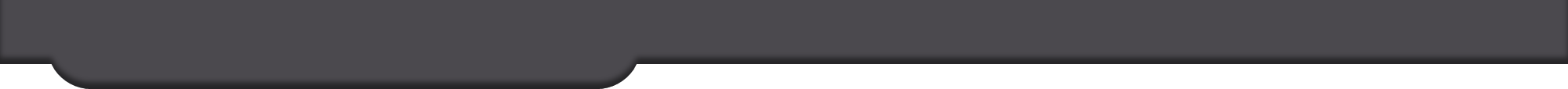 ADD YOUR TITLE HERE
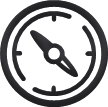 TIME
TIME
FUTURE…
Harvest
Achievements
Lorem ipsum dolor sit amet, consectetur adipisicing elit, sed do eiusmod tempor incididunt ut labore et dolore magnaLorem ipsum dolor sit amet, consectetur adipisicing elit, sed do eiusmod tempor incididunt ut labore et dolore magna
Lorem ipsum dolor sit amet, consectetur adipisicing elit, sed do eiusmod tempor incididunt ut labore et dolore magnaLorem ipsum dolor sit amet, consectetur adipisicing elit, sed do eiusmod tempor incididunt ut labore et dolore magna
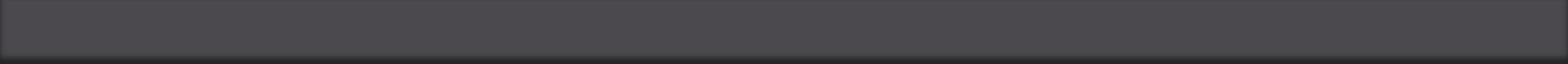 CONTENTS
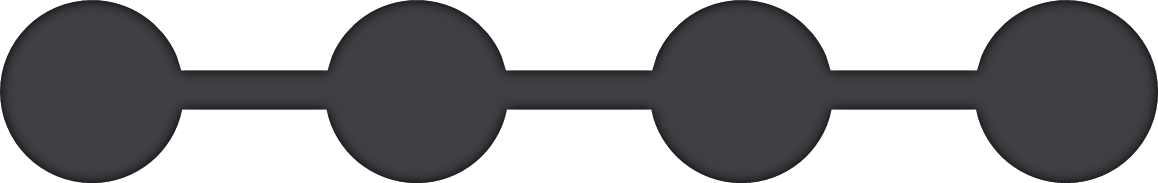 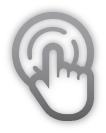 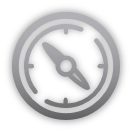 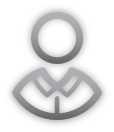 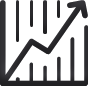 Click to add title
Thought for customer service "is the sacred mission of hi design.
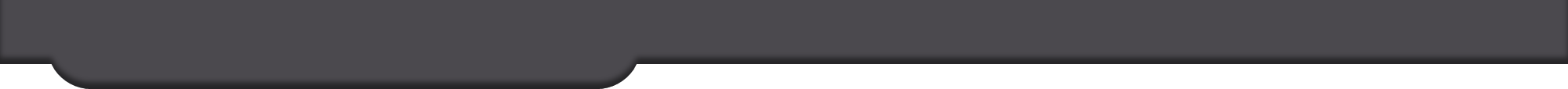 ADD YOUR TITLE HERE
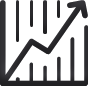 Lorem ipsum dolor sit amet, consectetur adipisicing elit, sed do eiusmod tempor incididunt ut labore et dolore magna
Lorem ipsum dolor sit amet, consectetur adipisicing elit, sed do eiusmod tempor incididunt ut labore et dolore magna
34%
Lorem ipsum dolor sit amet, consectetur adipisicing elit, sed do eiusmod tempor incididunt ut labore et dolore magna
Lorem ipsum dolor sit amet, consectetur adipisicing elit, sed do eiusmod tempor incididunt ut labore et dolore magna
From 2014
2011
2012
2013
2014
2015
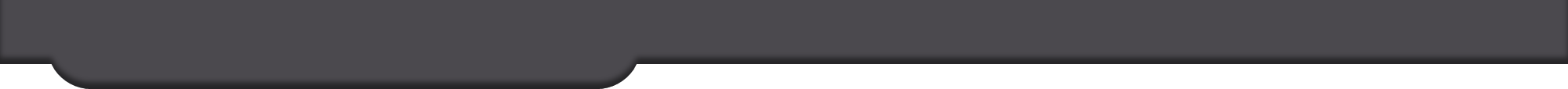 ADD YOUR TITLE HERE
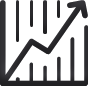 Description
Our company
Company one
Company two
Company three
√
√
Affordable
√
√
√
Attainable
√
√
√
Benefit one
√
√
√
Benefit two
√
√
√
√
Benefit three
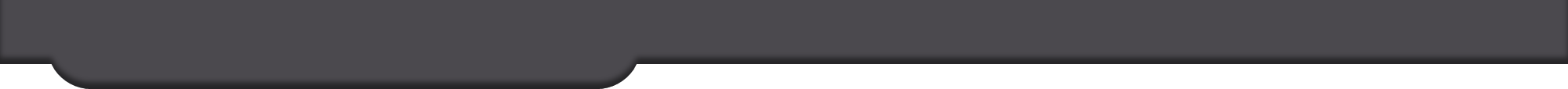 ADD YOUR TITLE HERE
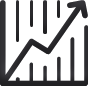 200
New Yorrk
Paris
60
48
London
Insert Info
Insert Info
Lorem iosum Dolor
Sit amet
Lorem iosum Dolor
Sit amet
57
Paris
139
London
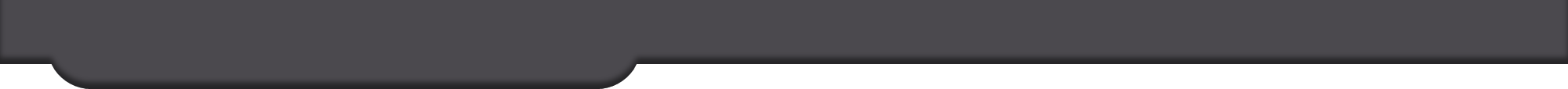 ADD YOUR TITLE HERE
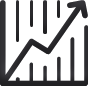 82%
76%
92%
54%
+17,356,123
+17,356,123
+17,356,123
+17,356,123
The concepts national income and national product have roughly
The concepts national income and national product have roughly
The concepts national income and national product have roughly
The concepts national income and national product have roughly
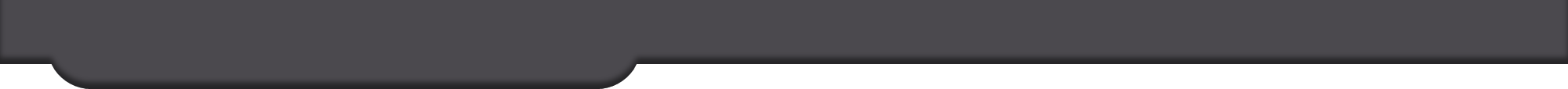 ADD YOUR TITLE HERE
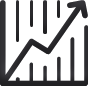 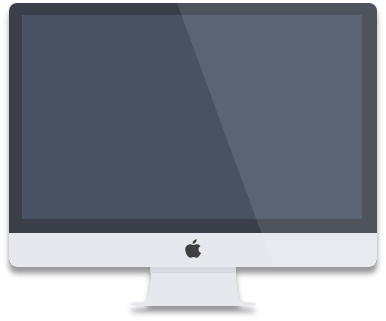 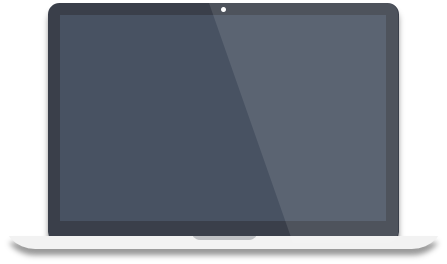 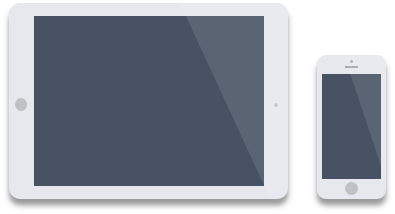 LOREM IPSUM DOLOR AMET
LOREM IPSUM DOLOR AMET
LOREM IPSUM DOLOR AMET
CONSECTETUR ELIT
CONSECTETUR ELIT
CONSECTETUR ELIT
Lorem ipsum dolor sit amet, consectetur 
adipisicing elit, sed do eiusmod tempor 
incididunt ut labore et dolore magna
Lorem ipsum dolor sit amet, consectetur 
adipisicing elit, sed do eiusmod tempor 
incididunt ut labore et dolore magna
Lorem ipsum dolor sit amet, consectetur 
adipisicing elit, sed do eiusmod tempor 
incididunt ut labore et dolore magna
81,680
81,680
81,680
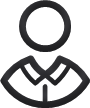 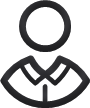 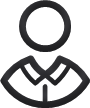 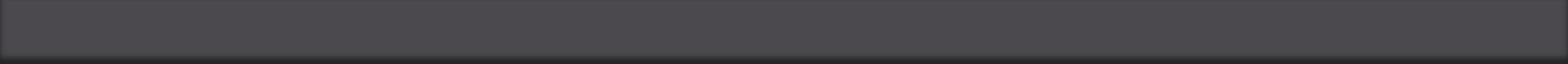 CONTENTS
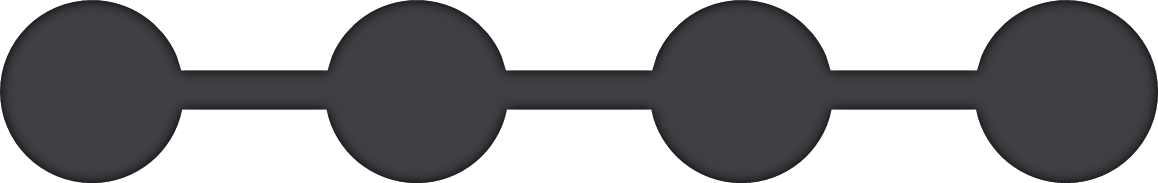 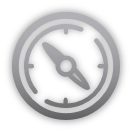 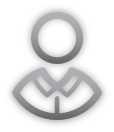 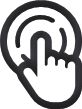 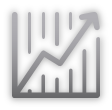 Click to add title
Thought for customer service "is the sacred mission of hi design.
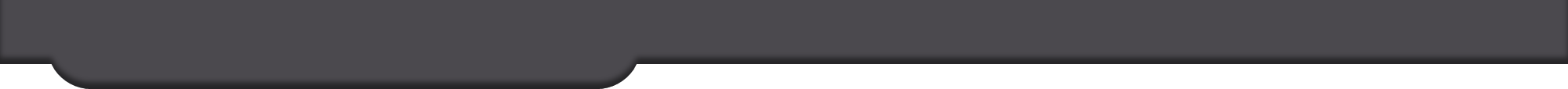 ADD YOUR TITLE HERE
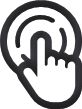 KEYWORD
KEYWORD
KEYWORD
KEYWORD
ADD THE TITLE
ADD THE TITLE
ADD THE TITLE
ADD THE TITLE
The concepts national income and national product have roughly
The concepts national income and national product have roughly
The concepts national income and national product have roughly
The concepts national income and national product have roughly
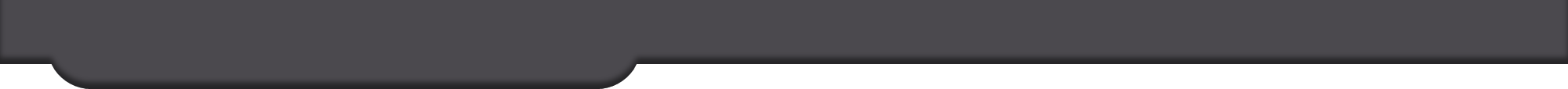 ADD YOUR TITLE HERE
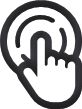 ADD THE TITLE
ADD THE TITLE
01
The concepts national income and national product have roughly the same value and can be used interchangeably if our interest is in their sum total which is measured as the market value
The concepts national income and national product have roughly the same value and can be used interchangeably if our interest is in their sum total which is measured as the market value
ADD THE TITLE
02
The concepts national income and national product have roughly the same value and can be used interchangeably if our interest is in their sum total which is measured as the market value
03
ADD THE TITLE
04
The concepts national income and national product have roughly the same value and can be used interchangeably if our interest is in their sum total which is measured as the market value
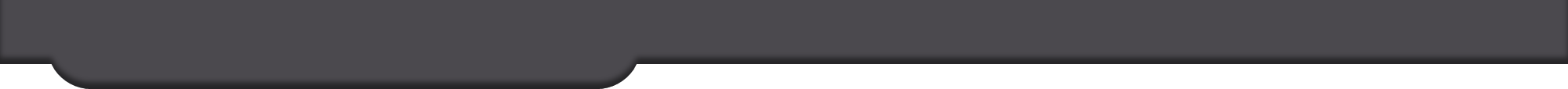 ADD YOUR TITLE HERE
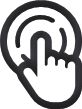 KEYWORD
KEYWORD
The concepts national income and national product have roughly
The concepts national income and national product have roughly
KEYWORD
KEYWORD
The concepts national income and national product have roughly
The concepts national income and national product have roughly
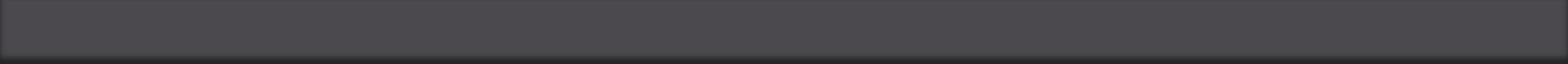 2
0
X
X
THANK YOU FOR WATCHING
DESIGN